Comisión Institucional de FarmacoterapiaLista Oficial de MedicamentosCaja del Seguro Social
Dr Eric J. Ulloa, FACP
Presidente de la Comisión de Farmacoterapia
Caja del Seguro Social
Base Legal
Reglamento según resolución 53,128-J.D.-2019 de Caja de Seguro Social, publicado en Gaceta Oficial 28729-A de 28 de febrero de 2019
Deja sin efecto la Resolución 45,594-JD-2012 el Reglamento de la Comisión de Medicamentos y la Resolución 48,573-2014-J.D. que creaba el Departamento de Análisis Costo-Efectividad Clínico de la Comisión de Medicamentos
Crea la Comisión Institucional de Farmacoterapia de la CSS
Resolución 56,570-2023-J.D, publicada en Gaceta Oficial 29899-A de octubre de 2023, modifica el artículo 13 de la resolución 53,128-J.D.-2019 en concordancia con la resolución 384 de Junio de 2023 de Ministerio de Salud, y que disminuye de 5 a 2 años de comercialización la exigencia para la inclusión de un nuevo principio activo
Funciones
Organismo técnico, científico y consultivo adscrito a la DG
Selección de las moléculas o principios activos (inclusión, modificación y exclusión)
Descripción de los renglones de la Listo Oficial de Medicamentos (LOM)
Colaborará con las instancias administrativas del Ciclo Logístico del Suministro de Medicamentos
Composición
1 médico, representante del DG, presidente
1 médico, de 1ª categoría, representante de:
Cirugía, Gineco-Obstetricia, Medicina Interna o Medicina Familiar, Pediatría, Psiquiatría, Enfermedades Infecciosas, Medicina General, Farmacología Clínica
2 farmacéuticos de 4ª categoría, 1 de área hospitalaria de 3-4 nivel, y 1 de unidad ejecutora de atención primaria (pref. Policlínica especializada)
1 farmacéutico representante de Farmacia a nivel nacional
Procedimiento P-74  (flujo) 6-12 semanas mínimo dependiendo de lista de espera
Procedimiento P-74  6 -12 semanas dependiendo de lista de espera
Lista Oficial de Medicamentos LOM
Actualmente 570 principios activos,  2019 eran 617
Actualización de la lista, excluyendo productos en desuso, o de difícil adquisición
Se crea lista de Gestión Local para ciertos medicamentos (25) 
Se incluyen nuevos medicamentos que sean de mayor costo-efectividad, beneficios clínicos y mejor seguridad
De 2019 a 2024 se excluyeron 77 productos y se incluyeron 30
Se modificaron 256 renglones para hacer más accesible el medicamento a nuestros pacientes y colaboradores
Resumen de inclusiones, exclusiones y modificaciones.  Gestión 2019-2024
Nuevas inclusiones
Medicamentos para mejorar la salud cardiovascular:  rosuvastatina, dapagliflozina
Medicamentos para tratamiento de VIH:  Bictegravir, Dolutegravir
Medicamentos para epilepsia:  Levetiracetam
Medicamentos para manejo de enfermedades hematológicas: Emicizumab, Daratumumab, Acalabrutinib, Eltrombopag
Medicamentos para Esclerosis múltiple:  Ocrelizumab, Cladribina
Medicamentos para Neumología:  Obinutuzumab, Budesonida con formoterol
Medicamentos para el control del Dolor: Tapentadol
Medicamentos para Psiquiatría: Paliperidona
Medicamentos para Cuidados Intensivos: Ceftazidima/Avibactam
Formulario Oficial de Medicamentos
FOF 2024 (css.gob.pa) , actualizado constantemente
Medicamentos aprobados para gestión local
Atropina sulfato 1%, gotas oftálmicas
Deferoxamina mesilato, 500 mg polvo liofilizado
Fenobarbital 65mg/ml, solución IM, IV
Ibuprofeno 100mg/5ml, suspensión frasco vo
Leucovorina cálcia (Acido folínico) 15 mg tableta po
Rifampicina 100mg/5ml jarabe o suspensión
Sodio bifosfato 19g/Sodio fostato 7g, solución (enema) envase plástico descartable con cánula rectal
Fludrocortisona acetato 0.1 mg tableta vo
Edetato (Versanato, EDTA) cálcido disódico 200 mg/ml solución IM, IV
Dactinomicina 0.5 mg, polvo liofilizado, vial IV
Trióxido de arsénico 1mg/ml solución IV
Digoxina 0.05 mg/ml elixir pediátrico, frasco con cuentagotas vo
Acitrecina 25mg, cápsula, po
Multivitaminas pediátricas, polvo liofilizado IV
Nitrofurantoina 50mg/5ml, suspensión frasco 60-100 ml
Zinc óxido 1% y urea !%, loción frasco, via tópica
Abacabir sulfato solución  20 mg/ml, solución vo
Mitroxantona 2mg/ml solución IV
Piridoxina (vitamina B6) 50mg tableta vo
Hidrato de cloral 500mg/5ml jarabe, frasco
Fluorouracilo 5% crema, tubo 15-30g vía tópica
Fluorouracilo 50 mg/ml solución IV
Teofilina anhidra 250-300mg cápsula o tableta, LA, vo
Pirimetamina 25 mg. Tableta vo
Sulfadiazina 500 mg tableta vo
Son medicamentos de difícil adquisición, que a pesar de haber sido sacados de la lista oficial, las unidades ejecutoras lo pueden comprar localmente mediante autorización del DG
Los servicios clínicos prefieren esta opción por si acaso se pudiera conseguir
Ciclo Logístico del Medicamento
Medicamento nuevo
CideFT
DENSYPS-SERV CLINICOS
DENSYPS(REGES, FARMACIA,UES), DENFA,
DINALOG,DNC, 
DIR. .NAC.LEGAL
Pedido
Programación
Monitoreo
DENSYPS-Servicios Clínicos; 
Farmacia; Enfermeria/
Dirección de Abastos
DINALOG/ DIRECCION 
NACIONAL DE COMPRAS 
DIR.LEGAL
Adquisición
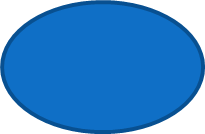 SOPORTE GERENCIAL
TECNOLOGIA-INFORMACION
Coordinación de Abastecimiento de Med. e  Insumos
Uso
DENSYPS-
SERVICIOS CLINICOS
ENFERMERIA
Almacenamiento
Dispensación
CENTRAL:DINALOG
LOCAL: DENSYPS,
DPTO.  FARMACIA, ADMINIST.
Distribución
Prescripción
DENSPYS
DPTO. FARMACIA
DINALOG:
DENSYPS: Farmacia
DENSYPS:
MÉDICOS/
ODONTOLOGO